Volunteer Programs Enhancing Medicare Outreach and Assistance Activities
Medicare Outreach Training
May 5, 2022
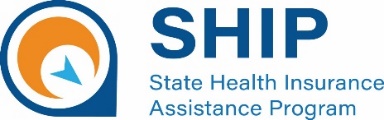 [Speaker Notes: A solid volunteer program can help you reach more people, but for many agencies, starting a volunteer program is a daunting challenge. And with good reason, since it does take some effort to not only start a program, but to keep it going. BUT—the potential benefits are tremendous. Benefits to people in your community and benefits to your agency. So today, we want to give you some information and resources, as well as encouragement to help with an existing program or for starting a volunteer program.]
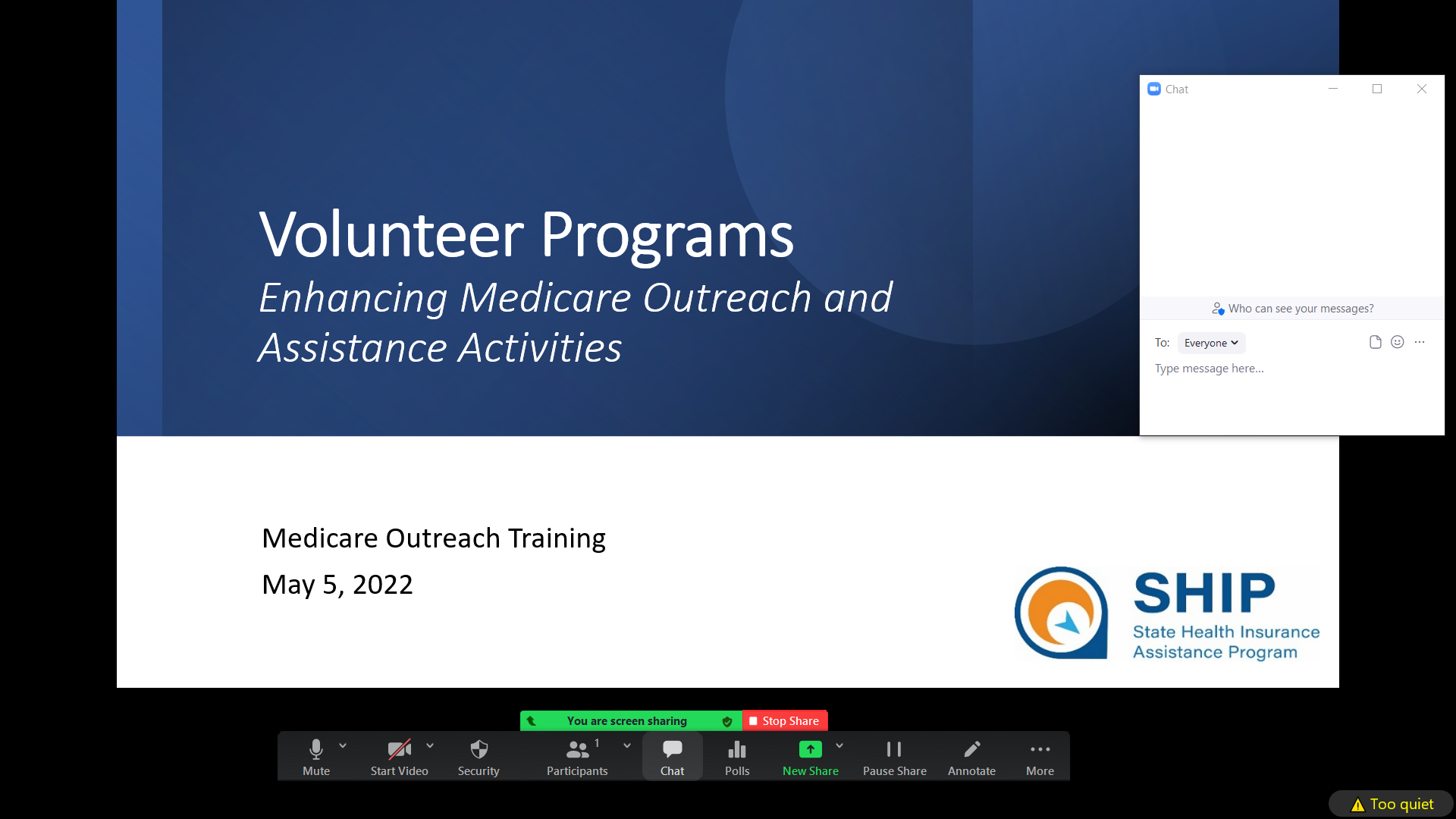 Type here
Click to open chat box.
[Speaker Notes: Please enter any questions into the chat box, but unless there is something urgent, we are going to respond to questions after our guest presenters to give them enough time for their presentations.]
Agenda
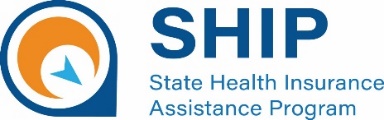 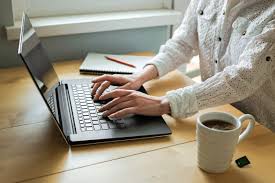 [Speaker Notes: Over the years Wisconsin agencies have used volunteers to help in various ways, and it’s important to note that each volunteer may bring a different set of skills to your agency. Some volunteers may have no prior experience with Medicare—but they may be great with computers or know the community well—which can be a big benefit—or you might be fortunate enough to have a retired EBS come back to volunteer—which recently happened in Chippewa County.  So, depending on your volunteers and how you set up your program, they can help with various activities from providing administrative assistance to running a Plan Finder during Open Enrollment, or dropping off materials in the community, providing Medicare Minute presentations and may even counsel new-to-Medicare beneficiaries.  Keep in mind, volunteers who help with the outreach or 1:1 counseling need to complete the SHIP Certification—at the Basic level.]
GWAAR SHIP Volunteer Resources webpage
Recruitment
Training
Management
Retirement 

SHIP TA Center
Volunteer Risk and Program Management (VRPM) Resources Kit page
How to Manage a Volunteer Program – webinar & resources
Recruiting and Retaining Volunteers—webinar & resources
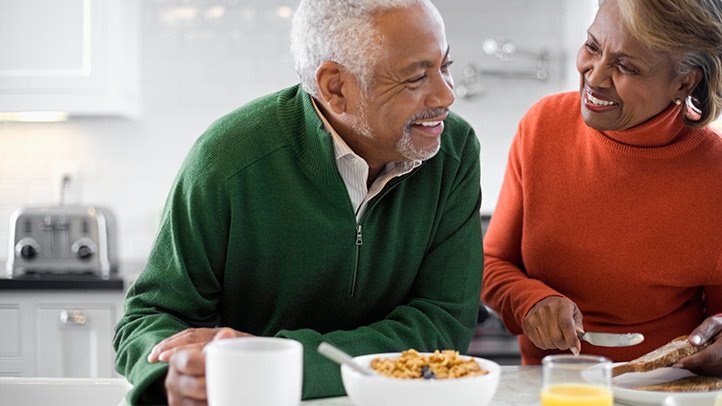 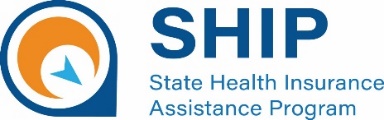 [Speaker Notes: With all the different ways that volunteers can help, every volunteer program may look a little different. We have many resources that can help you with everything from recruitment to management to retirement of volunteers. And you can find that information on the SHIP Volunteer Resources page of the GWAAR website.  The SHIP Technical Assistance or TA Center also has a Volunteer Management toolkit—which is a webpage filled with resources to support developing and maintaining a volunteer program.  It can also be helpful to hear from other volunteer programs.  The SHIP TA has the links to several webinars that were held recently, that include lots information and examples of volunteer programs around the country.  I highly encourage you to check out the webinars linked here to gain some great insight and tips for your own programs.]
Please check the box that best describes volunteer involvement at your agency. (Check all that apply.)
Volunteers assist with Medicare outreach.
Volunteers assist with open enrollment activities.
Volunteers assist with other activities. (Please type into chat.)
No volunteers currently but interested in starting a volunteer program.
No volunteers and no current plan to add volunteers.
Panel Presentation
Perspectives from a 
Newer Volunteer Program

Nina Yang 
Elder Benefit Specialist – Medicare Counselor 

Milwaukee County Department of Health and Human Services
Aging and Disability Resource Services
[Speaker Notes: Nina is an Elder Benefit Specialist at the Milw Co Department of Health and Human Services Aging and Disability Resource Services—and she is going to share some of her experiences with starting up a new volunteer program in Milwaukee.]
Milwaukee County Dept of Health and Human Services Aging and Disability Services
How long has your volunteer program been in place?
Started September 2021
What do your volunteers do?
Assist with Medicare Plan Finder
What type of supervision/oversight do you provide for your volunteers?  How much time does that take?
Orientation, trainings and follow-ups
Average 10 hours per month
[Speaker Notes: How long has your volunteer program been in place? Since September of 2021
What do your volunteers do? Assist with the Medicare Plan Finder
What type of supervision/oversight do you provide for your volunteers?  How much time does that take? Orientation, trainings and follow ups. It can vary, on average a month about 10 hours.]
Milwaukee County Dept of Health and Human Services Aging and Disability Services
What are the greatest challenges of the program?
How to initiate the program and volunteers withdrawing. 
What are the greatest benefits of the program?
Brings positive impact to the community 
relationship building with the volunteers 
provides advocacy and awareness to volunteers who can gain valuable information.  
Any suggestions for other agencies starting a program?
Reach out to agencies who have a volunteer program to gather ideas, find a process that works but be fluid to changes, and ask for feedback from your volunteers to improve the process of the program.
[Speaker Notes: What are the greatest challenges of the program? How to initiate the program and volunteers withdrawing. 
What are the greatest benefits of the program? Brings positive impact to the community, relationship building with the volunteers, and provides advocacy and awareness to volunteers who can gain valuable information.  
Any suggestions for other agencies starting a program? Reach out to agencies who have a volunteer program to gather ideas, find a process that works but be fluid to changes, and ask for feedback from your volunteers to improve the process of the program.]
Panel Presentation
Perspectives from a 
Long-Standing Volunteer Program

Tina Brunner 
Benefit Specialist Coordinator 

Aging and Disability Resource Center (ADRC)
of Brown County
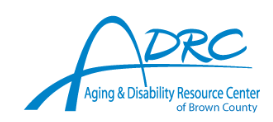 [Speaker Notes: Next up, we have Tina Brunner from the ADRC in Brown County who will be sharing some of the experiences with a volunteer program that has been in place for many years.]
Aging and Disability Resource Center (ADRC)of Brown County
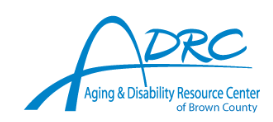 How long has your volunteer program been in place? 
Started August 2013
What do your volunteers do? 
Outreach and education – ABCDs of Medicare, Medicare Minutes, OEP events
2022 – Medicare plan review – Part D plan options
What type of supervision/oversight do you provide for your volunteers? 
Provide training, support and event coordination
Webex management for virtual events
 How much time does that take?
Monthly meetings – 30-45 minutes
15-20 hrs/month each for support, administration and event coordination/development
[Speaker Notes: We had our first Medicare Volunteer orientation meeting in August, 2013.  We originally had 12 volunteers. Currently, we have 9 volunteers.
Volunteer activities have evolved over the years.  Sometimes based on their preferences.  All volunteers do education and outreach events. (Medicare workshops, Medicare Minutes (MM), OEP events – this year we will return to having certified SHIP Volunteers provide counsel of Medicare plan options. 

Tara Palmbach, Benefit Administrative Assistant, and I provide training, support and event coordination.  We do monthly meetings (30-45 minutes) to review updates and the MM for the month.  Tara and I average 15-20 hrs/month each.]
Aging and Disability Resource Center (ADRC)of Brown County
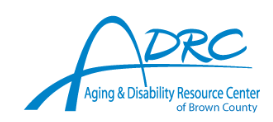 What are the greatest challenges of the program? 
Technology challenges
COVID lock-down
Managing and determining the size of the group
What are the greatest benefits of the program? 
Expanding ADRC reach – education and outreach
Utilizing the amazing skills of retired professionals
Peer-to-peer  - Medicare recipients educating other recipients
Building a connected, engaged team 
Any suggestions for other agencies starting a program?
BE PATIENT - Look for the low hanging fruit
Don’t reinvent the wheel – work with others that have been successful
[Speaker Notes: 1 - Technology can be challenging at times.  COVID created challenges because we didn’t have enough events to engage all the volunteers with activities every month, but they stayed with us and we did what we could virtually.  It’s also challenging when we have inquiries to join our efforts.  We aren’t recruiting at this time and always evaluate the ability to engage everyone and impact to the team before adding anyone to the team.  

2. Having the volunteer program has expanded our ability to do education and outreach; and, it’s being done peer to peer.  This group is an extension of the Benefit Team at the ADRC.  We serve more customers and utilize the amazing gifts of these retired professionals.  Total win-win for all!]
Panel Presentation
Volunteer Perspective

Linda Darmody
Medicare Volunteer 

Aging and Disability Resource Center (ADRC)
of Brown County
Aging and Disability Resource Center (ADRC)
of Door County
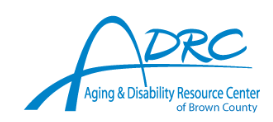 [Speaker Notes: We are really happy to have Linda Darmody with us today.  Linda has been a Medicare volunteer with the ADRC in Brown County for quite a while and she also volunteers in Door County.]
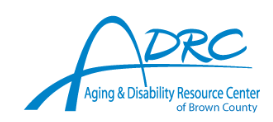 Perspectives from a Volunteer
How long have you been in this volunteer position?
What drew you to this work?
What are some of the greatest challenges of your work?
What are the rewards?
Anything else you’d like to share with agencies considering a similar volunteer program?
Steps to Onboard Volunteers
Review the SHIP Volunteer Risk and Program Management Policy Standards (P-02236) 
3.18: Screen for conflict of interest
3.21: Conduct criminal records check
Consider using the Volunteer Agreement template on the SHIP Volunteer Resources webpage
[Speaker Notes: Michelle.]
Steps to Onboard Volunteers
Complete Form 02000:
Section 1: X Request new user access starting [date]
Section 2: [enter volunteer’s information]
If the volunteer does not have their own work phone or email, enter the contact information they’ll be using for SHIP-related work (e.g. the EBS’s or their personal contact information).
Enter the office address for which they’ll be volunteering, even if they’re remote.
Section 3: X SHIP Volunteer
Section 5: X SHIP Reporting System 
[optional to  enter demographic information]
Section 6: [supervisor’s signature]
Steps to Onboard Volunteers
Securely email Form 02000 to DHSBADRTech@dhs.Wisconsin.gov or to michelle.grochocinski@dhs.wisconsin.gov (BADR Tech just forwards F-02000s for SHIP volunteers to the SHIP director)
The SHIP director will email instructions to the volunteer explaining how to sign up for the SHIP TA Center and learning management system, as well as the SHIP certification process (if applicable)
Steps to Onboard Volunteers
Sample email to new volunteers:
I am the State Health Insurance Assistance Program (SHIP) director for the state of Wisconsin, as well as the Medicare Improvements for Patients and Providers Act (MIPPA) grant manager. I want to thank you for dedicating your time and skills to providing free and unbiased Medicare counseling, education, and assistance to community members. This mission could not be realized without partners like yourself. To learn more about these grants, watch the recorded 30 minute orientation.

Your name has been added to Wisconsin Department of Health Services GovDelivery email distribution list for important announcements from the SHIP grant, including training events, reporting requirements, and funding opportunities! Add widhs@public.govdelivery.com to your email’s safe senders list to prevent these messages from being sent to your junk email folder. Please let me know if you have any questions.
 
Below are instructions for accessing SHIP resources.
GWAAR Medicare Outreach and Assistance Resources
The Greater Wisconsin Agency on Aging Resources (GWAAR) maintains a collection of Medicare counseling and outreach resources tailored to Wisconsin on its Medicare Outreach and Assistance Resources webpage. I’d like to point out that reporting instructions can be found under the Grantee Reporting Information section.
 
SHIP TA Center
To access to the SHIP Technical Assistance (TA) Center website, which offers Medicare training and other resources for use by SHIP counselors, go to https://portal.shiptacenter.org/ and click the green button to “Submit a request to be a registered user.” Once you fill out that request, we will be able to approve your access and you will receive an automated reply from the website that includes your login credentials. Email me with issues.
 
SHIP Training
To access the online Medicare curriculum, request access to the Learning Management System as a SHIP Counselor (Non-benefit specialist).
 
SHIP Certification
After you have completed your Medicare training, take the SHIP Certification exam by following the attached instructions.
 
Feel free to email me at any time with questions about reporting or program guidelines. I am also always interested in hearing your thoughts, 
concerns, and suggestions for improving the program for counselors and beneficiaries alike. I look forward to working with you!
Steps to Onboard Volunteers
Begin training the SHIP volunteer for their role
Volunteers who will help with one-on-one counseling or outreach can start completing the learning management system online trainings
This includes links to the SHIP TA Center’s courses. Trainees must log in to both the learning management system and SHIP TA Center to watch all the courses.
If the SHIP TA Center video doesn’t load, refresh the page.

Feel free to reach out to the SHIP director for help! 
Questions
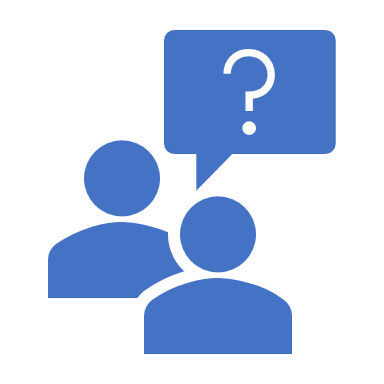 [Speaker Notes: Review Chat Questions]
Thank you!
Debbie Bisswurm, GWAAR
debbie.bisswurm@gwaar.org
608-228-0898

Michelle Grochocinski, DHS
Michelle.grochocinski@dhs.Wisconsin.gov
608-266-3840
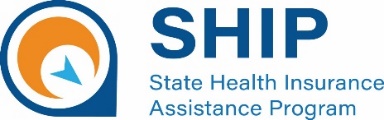